Our approach to Omicron
January 2022
Presented by Manatū Hauora | Ministry of Health
Setting the scene – our domestic situation
The community Delta outbreak is on its tail end, however Omicron cases amongst border returnees have increased substantially.
Border returnee cases have risen from around 20 cases detected fortnightly to 513 cases detected in the last 2 weeks.
Almost all returnee cases have the Omicron variant.
The Prime Minister announced that all of Aotearoa would move to Red setting on Sunday 23 January 2022, in response to the January Omicron cluster.
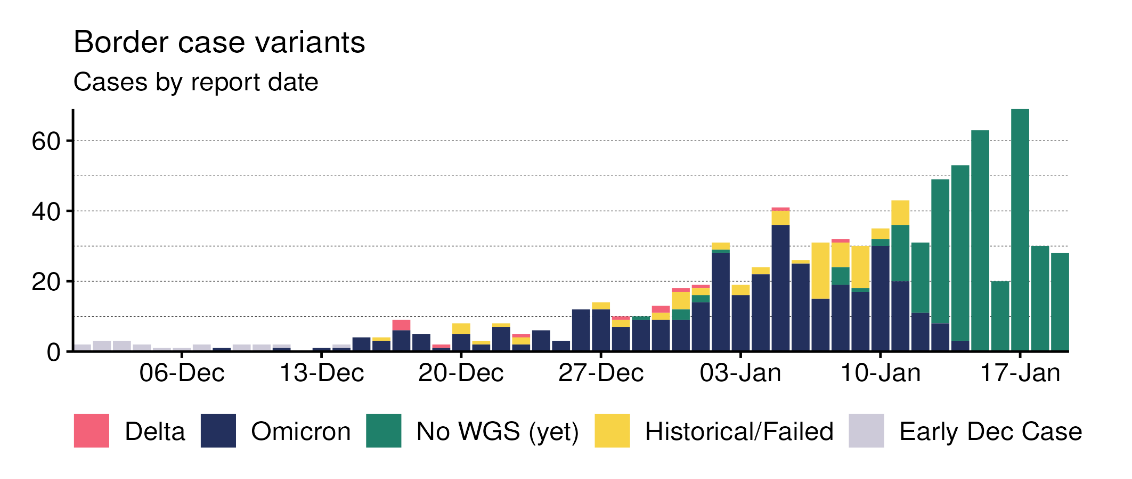 Setting the scene – the international situation
Daily reported COVID-19 cases globally are surging to record levels since December 2021.
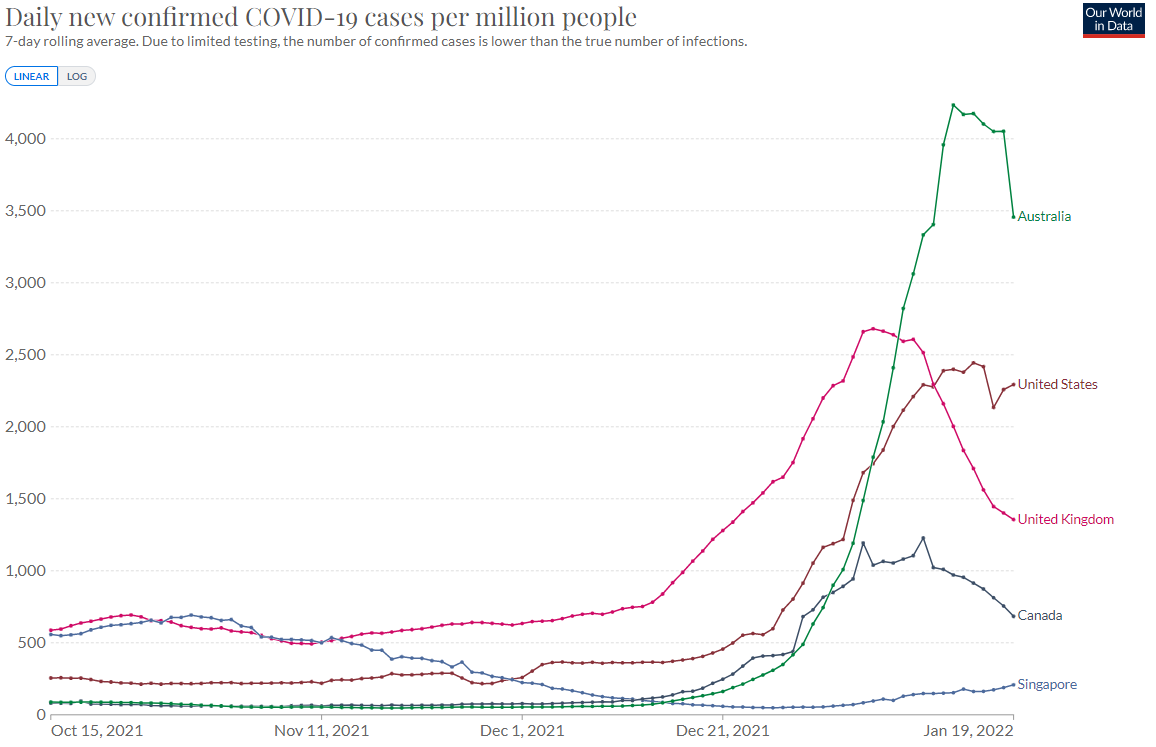 3.1 million cases reported daily, 21 million cases reported in the past week.
7,797 global deaths reported daily.
Omicron is the predominant variant in at least 60 countries worldwide. 
Omicron appears to reach an infection peak 3 – 4 weeks after it becomes the dominant strain (UK, approx. 24 days, US approx. 28 days).
While hospitalisations increase during Omicron surges, case hospitalisation rates are markedly lower than in previous outbreaks.
Setting the scene – some top of mind priorities
We are focused on some of the current priorities to support our Omicron response, including:
Use of Rapid Antigen Testing (RATs)
Use of masks and face coverings
Vaccination; issues under further consideration
Boosters for 12-17 year olds
Shortening the interval for receiving boosters
Shortening the interval between doses 5-11 year olds
Modelling scenarios inform our planning and response for Omicron
The Te Pūnaha Matatini COVID-19 modelling group (Sean Hendy, Michael Plank) are developing several scenarios for Omicron in New Zealand. Preliminary results are outlined below.
Assumptions
‘Homogenous’ mixing of the population of New Zealand within age bands – this likely models more efficient transmission due to contacts than occurs in practice.
All models account for waning immunity.
Community transmission with 500 infections in the community in the week before 1 February.
90% of adults are boosted as they become eligible.
Changes to CPF or other measures in response to increasing epidemic curve not considered.
Doubling time of 3.5 days for all models. The effective R (Reff) and generation interval, GI, (time between case and contact’s infections) are varied.
Vaccine effectiveness follows preliminary data observed in UK for 2 and 3 doses.
Scenarios
Low: Reff=2.2, GI=3.3 days
Baseline/Medium: Reff=2.6, GI=3.3 days
High: Reff=3.4, GI=5 days (Note: similar assumptions to Delta)
Notes
In general, Omicron peaks occur within 2-3 months.
There is always a large degree of uncertainty based on large assumptions made in modelling.
Results are subject to change as Te Pūnaha Matatini are finalising models this week.
Phase One
Phase Two
Phase Three
Equity first – who is most at risk​?
Equitable outcomes, particularly for our disadvantaged populations, are essential to every pillar of our Omicron response.
Poor outcomes 
People over 60 years of age 
Pregnant people 
People with other conditions such as cardiovascular, respiratory, diabetes, inflammatory conditions, immunodeficient states, autoimmune diseases, and mental health issues
People with poor access to healthcare and prevention services 
Casual/contract workers
People in aged residential care facilities and hospitals
Higher transmission
Young adults age 18-35 
People at large/high density indoor events
People in temporary housing, overcrowded housing, poor ventilation
People in prisons
Healthcare staff
People who work in frontline services like transport operators and food and beverage workers
Unvaccinated people 
Māori and Pacific communities
Disabled people
People with drug/alcohol addiction
People who experience high levels of material deprivation
Health system preparedness for Omicron
We’re rapidly adjusting our approach and response to the new challenges presented by Omicron.
Health System Preparedness – what we’ve changed in response to Omicron
DHB preparedness and contingency planning have been reviewed considering Omicron scenarios. 
Workforce planning continues to ensure that service delivery can be maintained under Omicron scenarios. 
Health regional coordination in place to coordinate and prioritise community, primary and hospital level care. 





Care in the Community – what we’ve changed in response to Omicron
Providing more options for self-service to enable the health system to focus on COVID-positive individuals and whānau with high clinical need. 
Planning scaling up activities with our Care in the Community central agencies to allow the whole system to jointly respond to Omicron.  
Risk stratification to identify at risk individuals and whānau to enable the appropriate level of clinical care and welfare support. 
COVID-19 therapeutics to support care in the community.
Working with you
It is essential we work together closely with you, the sector to implement an effective response to Omicron.
Using our existing working groups, advisory groups and clinical advisory groups.
Establishing sub-groups.
Including Health New Zealand and Māori Health Authority in these groups.
We welcome feedback on our approach.